1
Подготовка к ОГЭ по математике в 9 классе
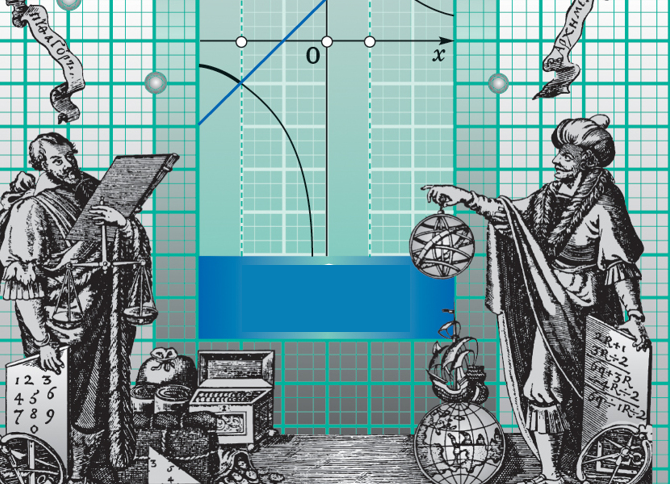 2
Книги для подготовки к ОГЭ по математике 9 класс 2020 г.
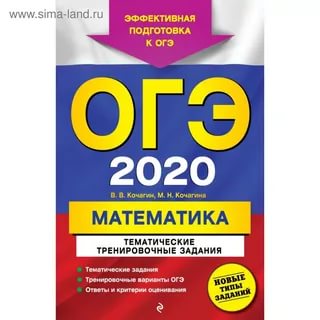 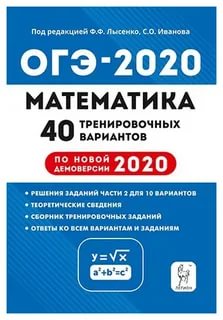 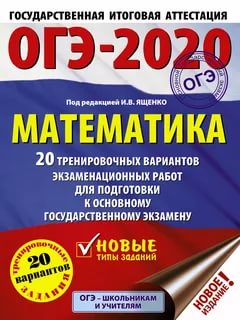 3
Повторение алгебра 9 «А» класс
4
Дорожная карта подготовки к ОГЭ ученицы 9 «А» класса
Верижниковой Алёны
(1 полугодие)
5
Дорожная карта заданий №1 -№5
6
Тренировочный вариант № 09. ФИПИ.
Часть 1.
Прочитайте внимательно текст и выполните задания 1-5.
Хозяин дачного участка строит баню с парным отделением. Размеры пар­ного отделения: длина 3,2 м, ширина 2,1 м, высота 2,5 м. Для разогрева парного помещения можно использовать электрическую или дровяную печь. Три возможных варианта даны в таблице.
Для установки дровяной печи дополнительных затрат не потребуется. Ус­тановка электрической печи потребует подведение специального кабеля, что обойдётся в 7000 руб. Кроме того, хозяин подсчитал, что за год элек­трическая печь израсходует 2800 киловатт-часов электроэнергии по 3 руб. за 1 киловатт-час, а дровяная печь за год израсходует 3,5 куб. м дров, ко­торые обойдутся по 1600 руб. за 1 куб. м.
7
1. Найдите объём парного отделения строящейся бани (в куб. м).
                                                                                        Ответ: ________________

2. На сколько рублей дровяная печь, подходящая по отапливаемому объё­му парного отделения, обойдётся дешевле электрической с учётом уста­новки?
                                                                                         Ответ: ________________
3. На сколько рублей эксплуатация дровяной печи, которая подходит по отапливаемому объёму парного отделения, обойдётся дешевле эксплуата­ции электрической в течение года?
                                                                                          Ответ: _______________

4. Доставка печи из магазина до участка стоит 700 рублей. При покупке печи ценой выше 20000 рублей магазин предлагает скидку 3% на товар и 30% на доставку. Сколько будет стоить покупка печи «Вулкан» вместе с доставкой на этих условиях.
                                                                                           Ответ: ______________
8
5. Хозяин выбрал дровяную печь. Чертёж печи показан на рис. 2. Размеры указаны в см.
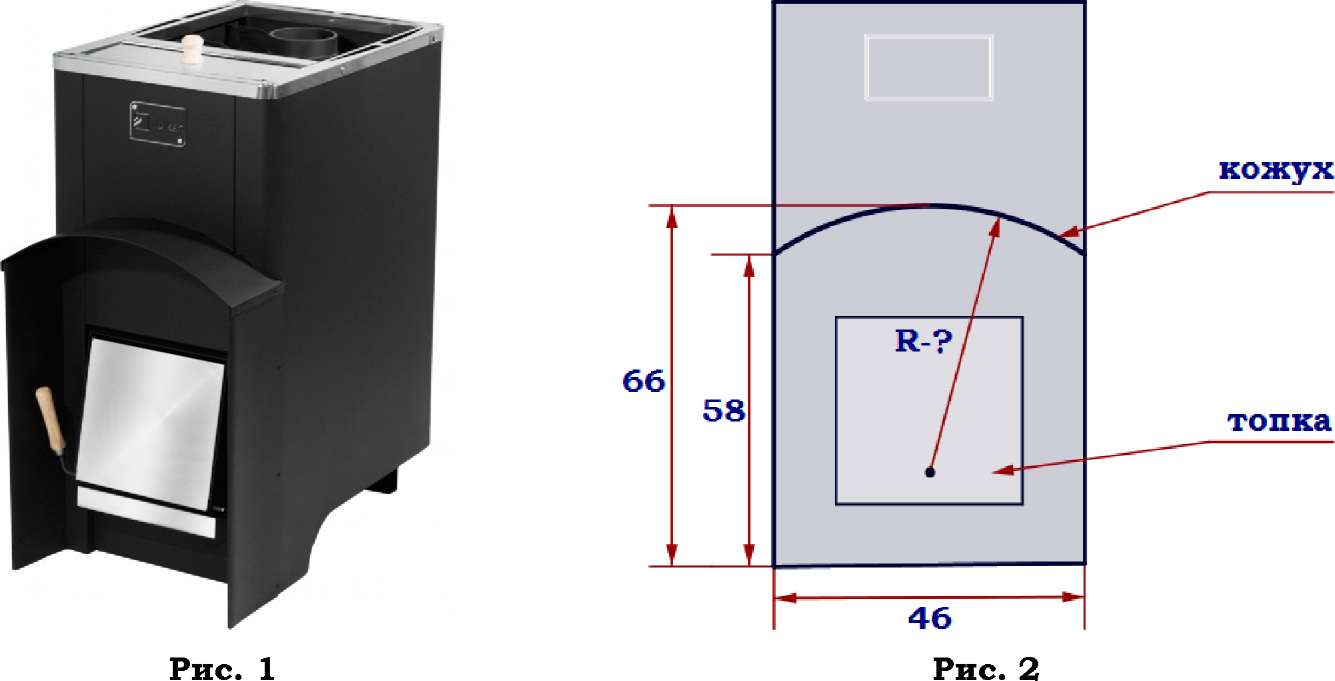 Печь снабжена кожухом вокруг дверцы топки. Верхняя часть кожуха вы­полнена в виде арки, приваренной к передней стенке по дуге окружности (см. рис.). Для установки печки хозяину понадобилось узнать радиус за­кругления арки R. Размеры кожуха показаны на рисунке. Найдите радиус в сантиметрах; ответ округлите до десятых.
                                                                                   Ответ: ___________________
9
Решение:№1    3,22,12,5=16,8№2 подходит печь «Вулкан»(19000 + 7000) – 24000 = 2000№3 2800 3 – 3,5  1600 = 2800№4  24000(1-0,03) + 700(1-0,3) = 240000,97+ 7000,7== 23770
10
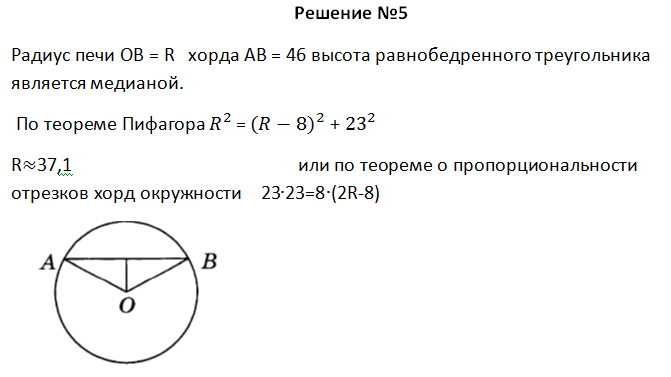 11
Тренировочный вариант № 13. ФИПИ.
Часть 1.
Прочитайте внимательно текст и выполните задания 1-5.
Каждый водитель в Российской Федерации должен быть застрахован по программе обязательного страхования гражданской ответственности (ОСАГО). Стоимость полиса получается умножением базового тарифа на несколько коэффициентов. Коэффициенты зависят от водительского стажа, мощности автомобиля, количества предыдущих страховых выплат и других факторов.
Коэффициент бонус-малус (КБМ) зависит от класса водителя. Это коэффициент, понижающий или повышающий стоимость полиса в зависимости от количества ДТП в предыдущий год. Сначала водителю присваивается класс 3. Срок действия полиса, как правило, один год. Каждый последующий год класс водителя рассчитывается в зависимости от числа страховых выплат в течение истекшего года, в соответствии со следующей таблицей.
12
13
1. Борис страховал свою гражданскую ответственность два года. В течение первого года была сделана одна страховая выплата, после этого выплат не было. Какой класс будет присвоен Борису на начало третьего года страхования?
                                                                                         Ответ: _________________
2. Чему равен КБМ на начало третьего года страхования?
                                                                                         Ответ: _________________
3. Коэффициент возраста и водительского стажа (КВС) также влияет на стоимость полиса (см. таблицу).
14
Когда Борис получил водительские права и впервые оформил полис, ему было 20 лет.
Чему равен КВС на начало 3-го года страхования?
                                                                                      Ответ: _______________
4. В начале второго года страхования Борис заплатил за полис 28 985 руб. Во сколько рублей обойдётся Борису полис на третий год, если значения других коэффициентов (кроме КБМ и КВС) не изменятся?
                                                                                       Ответ: _______________
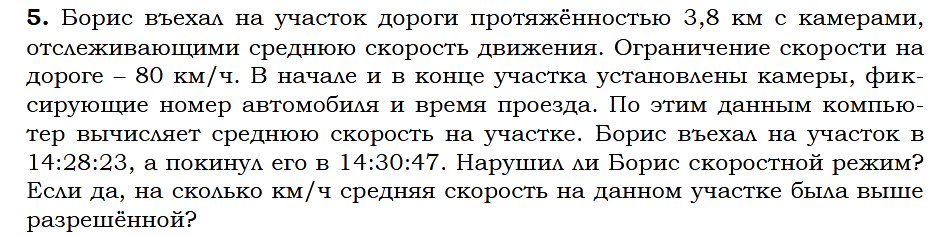 15
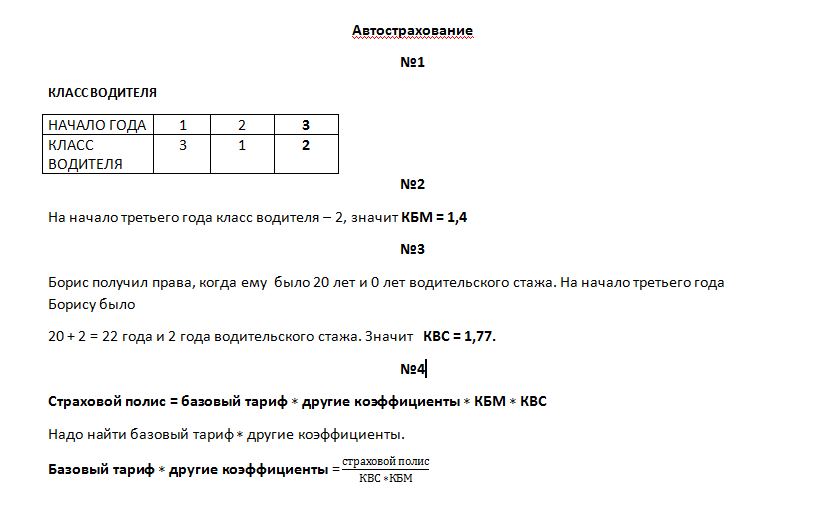 16
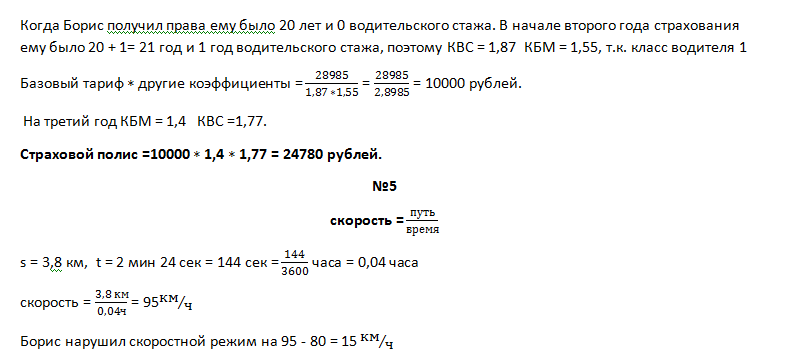 17
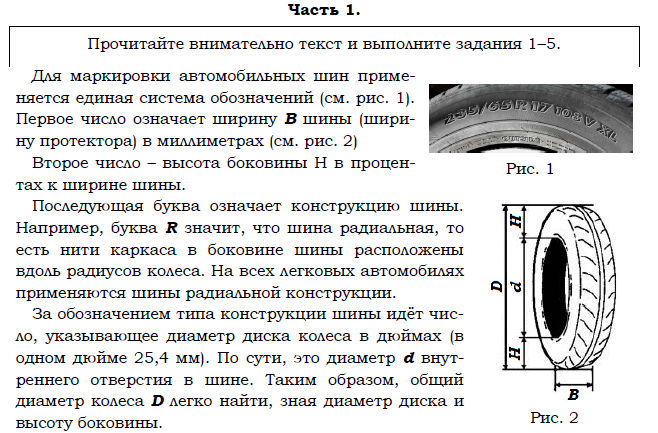 18
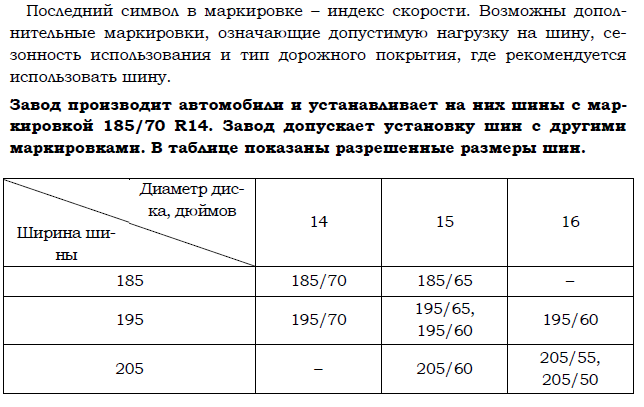 19
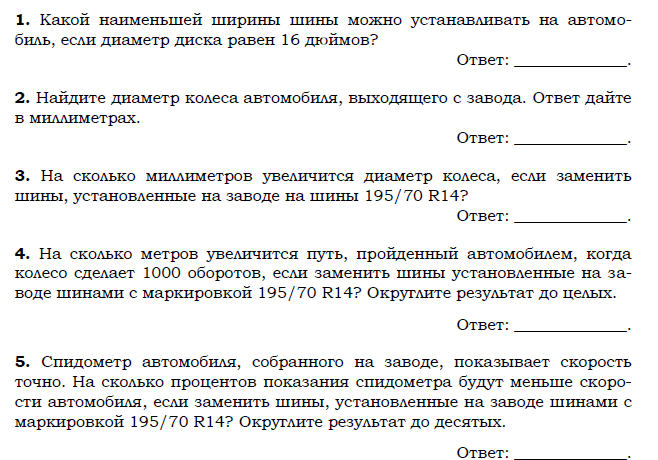 20
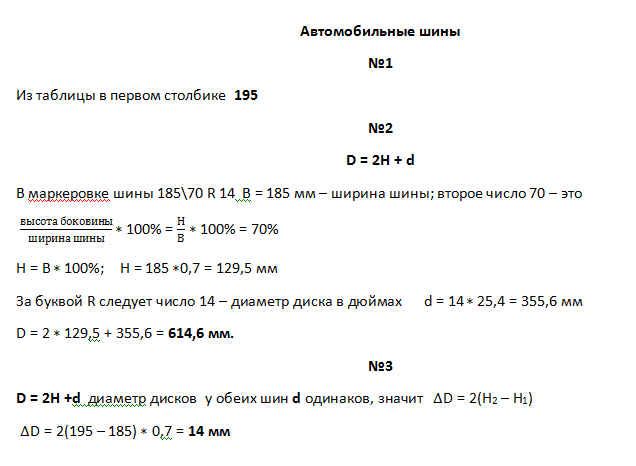 21
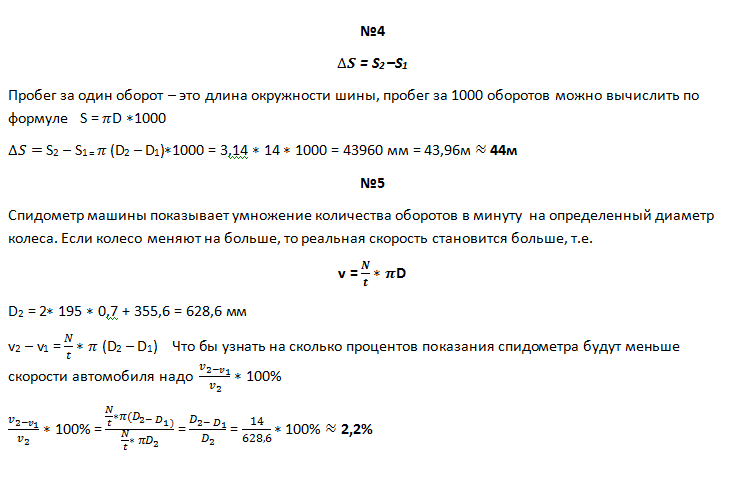 22
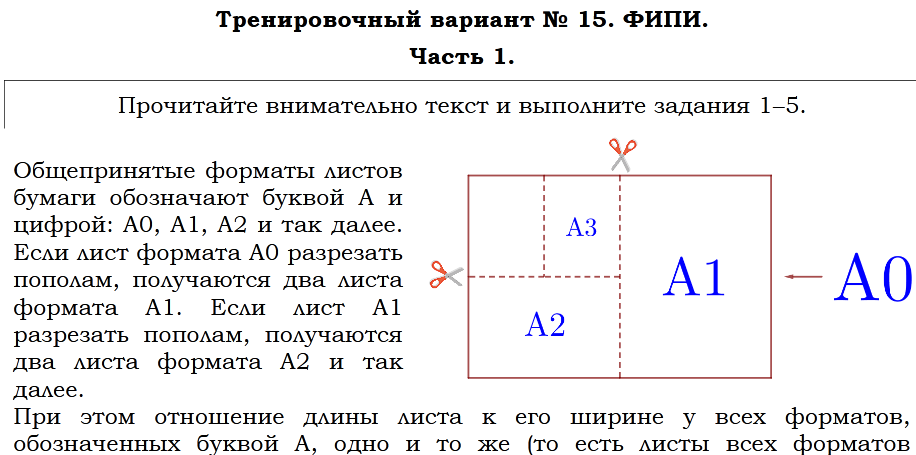 23
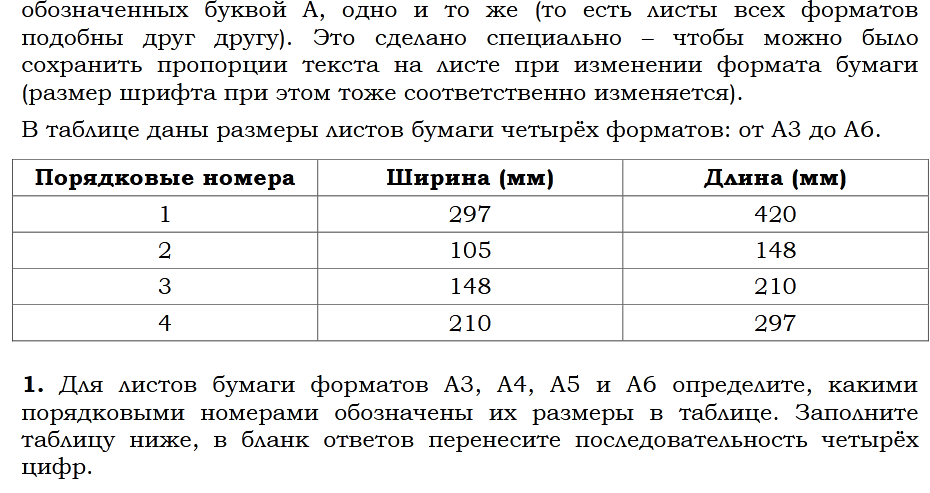 24
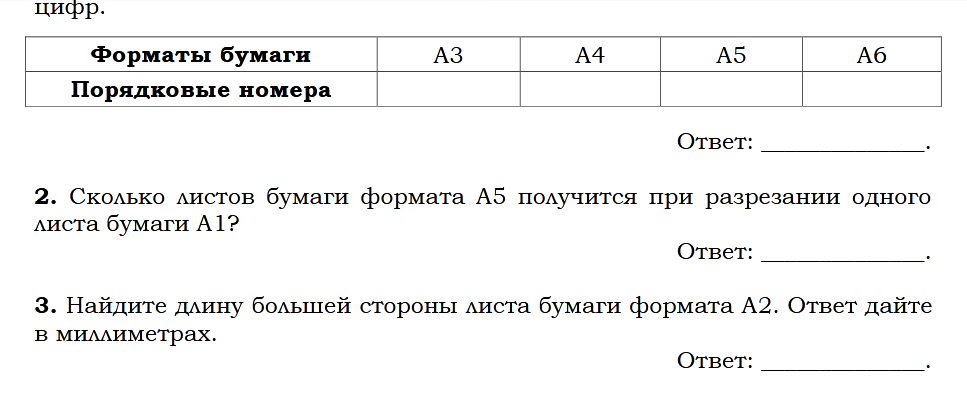 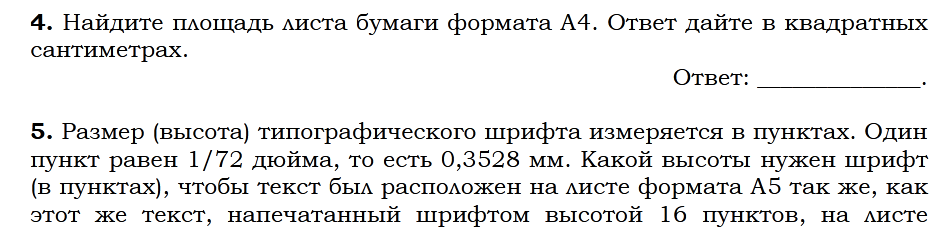 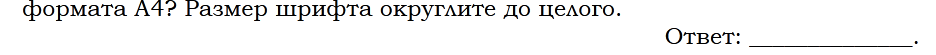 25
Решение:№1 чем больше цифра, тем меньше размер листа. А3 имеет самый большой размер ,А6-самый маленький . Ответ 1432№2   ответ: 16№3  большая сторона листа А2 равна меньшая сторона А3 умноженная на 2,т.е.  297 2 = 594№4    21 29,7 = 623,7№5  шрифт на листе А4 будет во столько раз больше во сколько больше размер листа А4 больше размера листа А5.     210  148 = 16    х      х = 148 16  210       х  11
26
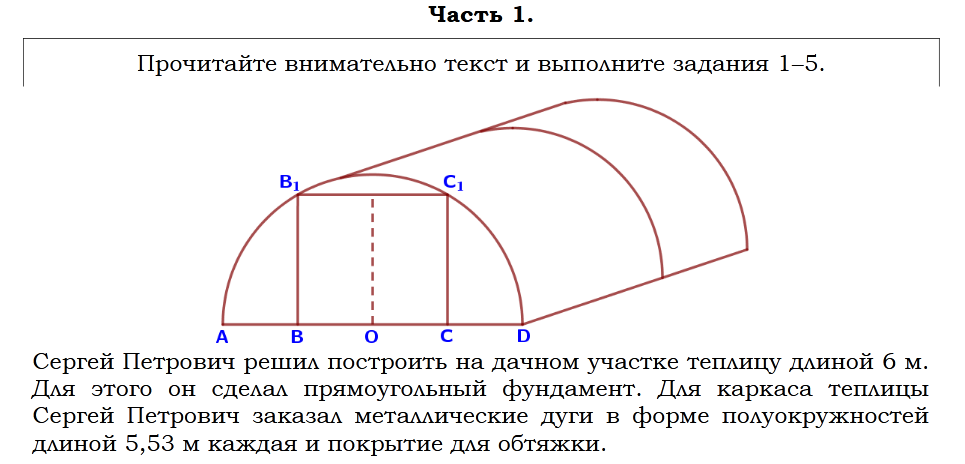 27
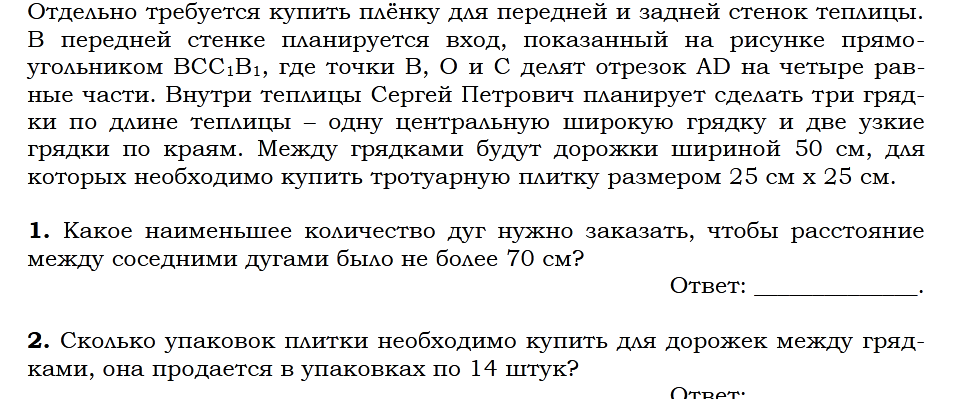 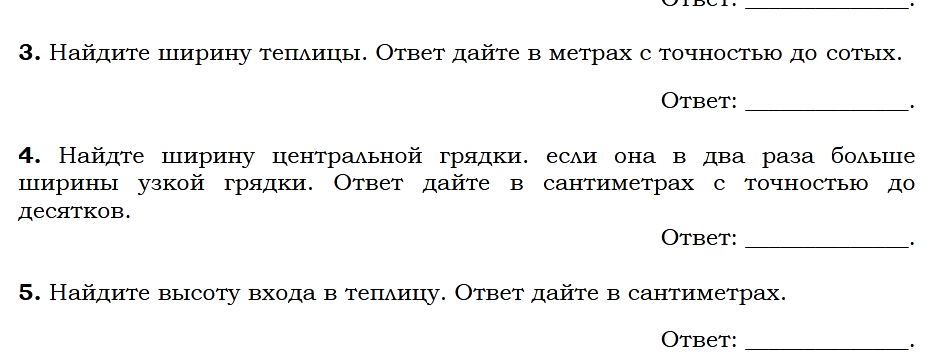 28
Решение:№1  600 70 + 1= 9 + 1 =10№2  50  100  (25 25)=8 плиток в 1 метре дорожки.       682  14=6,87№3  АD – диаметр окружности       АD = 5,533,142=3,522 3,52№4  Пусть ширина узкой грядки х см, тогда       х + 50 + 2х +50 + х = 352       х = 63     2х = 2 63 =126  130№5  Высота теплицы СС1       ОС1=176 см, ОС= 88 см      СС1= 152см
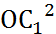 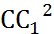 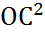 =
+
29
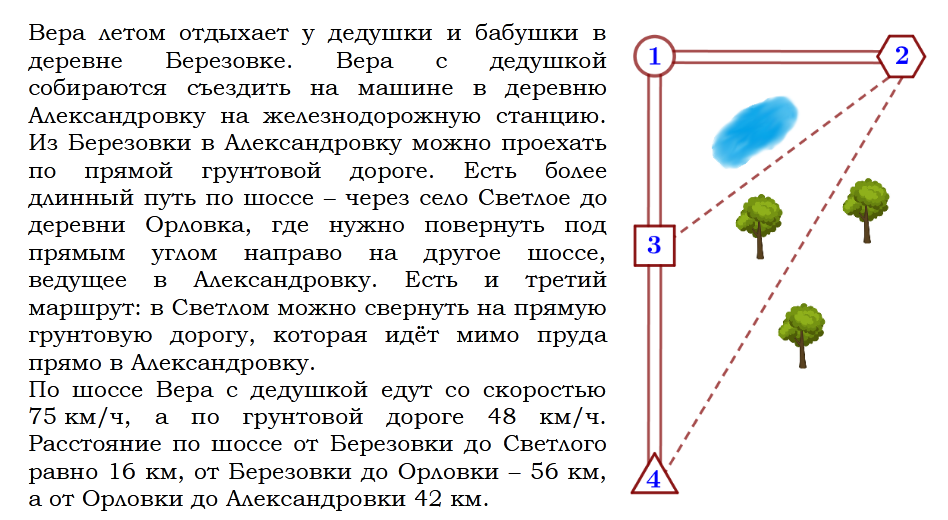 30
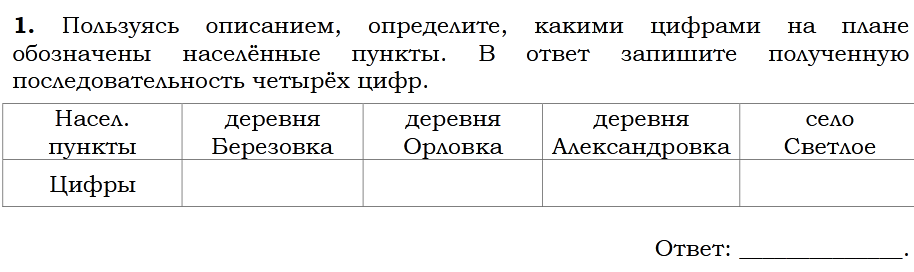 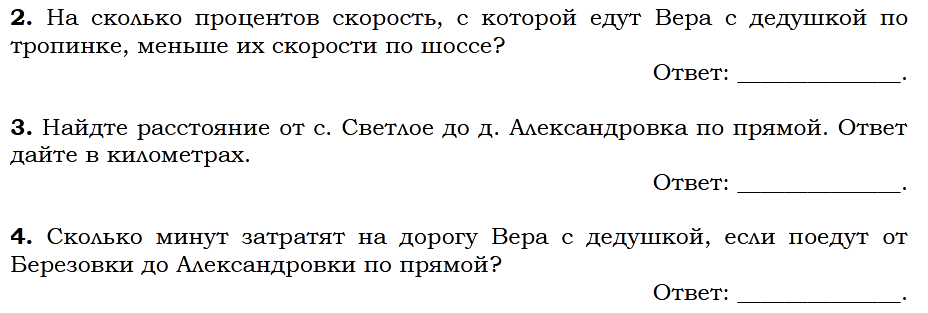 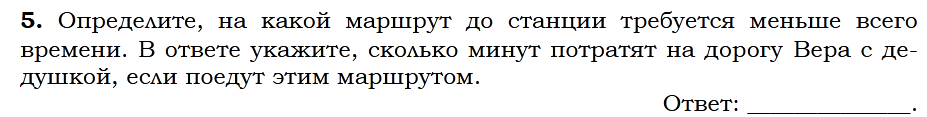 31
Решение:№1   Березовка - 4, Орловка – 1, Александровка-2,                      Светлое-3№2   (75-48)75  100 = 36№3    расстояние от Светлое до Орловки 56-16=40км         по теореме Пифагора
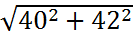 = 58
№4 от Березовки до Александровки 70км
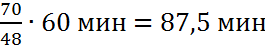 №5  По шоссе
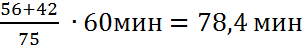 По грунтовой дороги  87,5мин
Ответ: 78,4
32
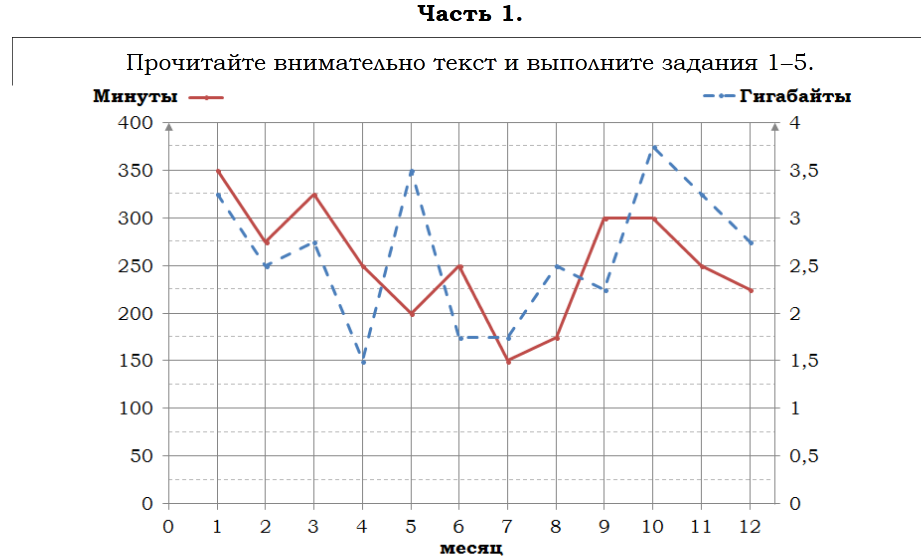 33
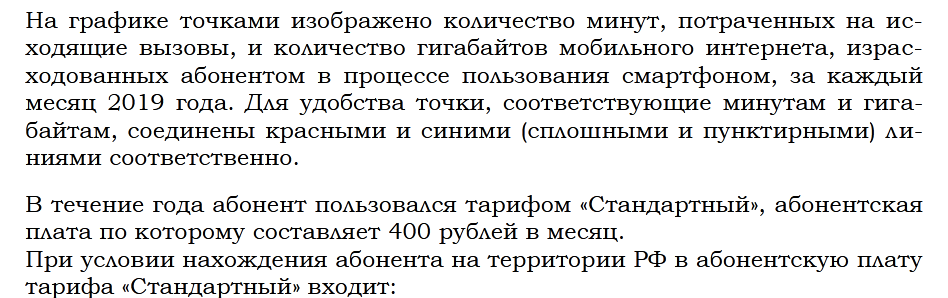 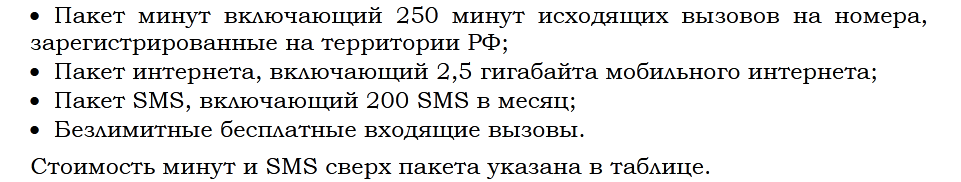 34
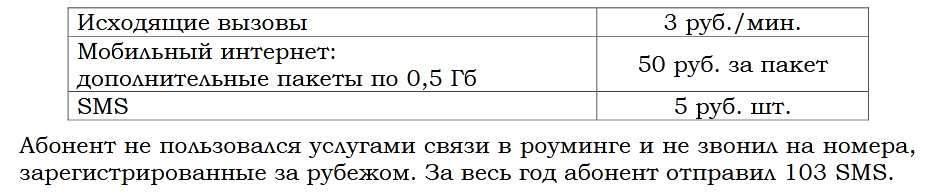 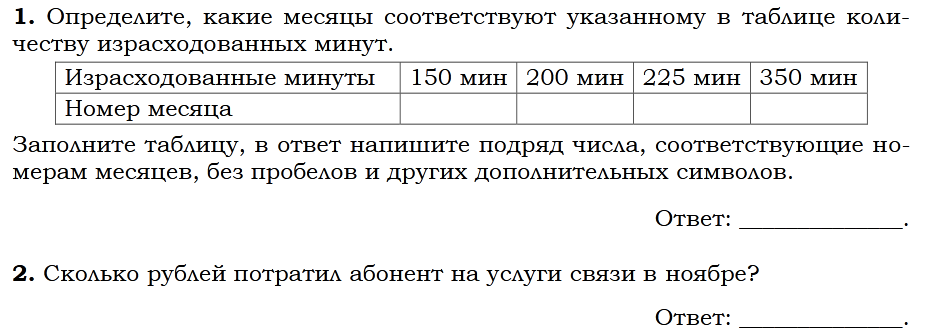 35
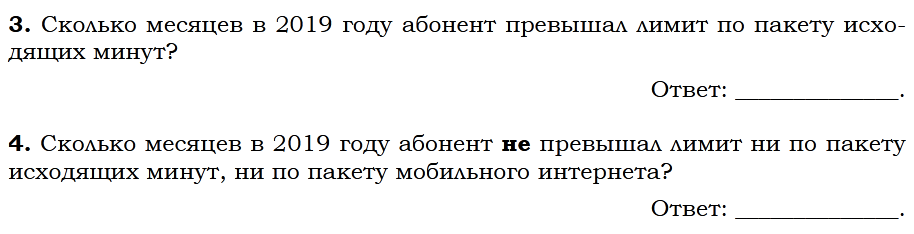 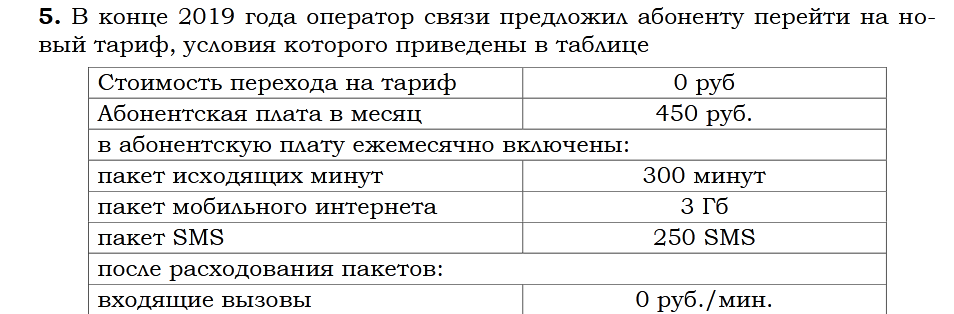 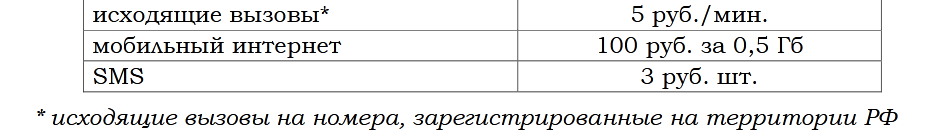 36
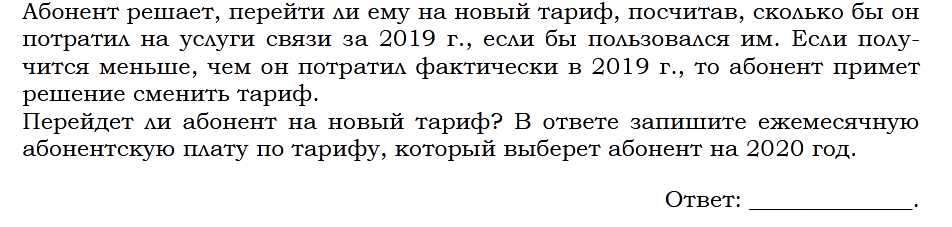 + 50
37
Решение:№1  7-5-12-1     Ответ: 75121№2  400 + 2 50 = 500№3   январь, февраль, март, сентябрь, октябрь -5№4   апрель, июнь, июль, август – 4№5   450  12 = 5400 заплатит по новому тарифу        подсчитаем сколько абонент потратил за 2019 год        400  12 + (1003+502) + 253+(50+ 753) + 502 +         + 503 +(503 +503)+502 +50=6250Ответ: 450
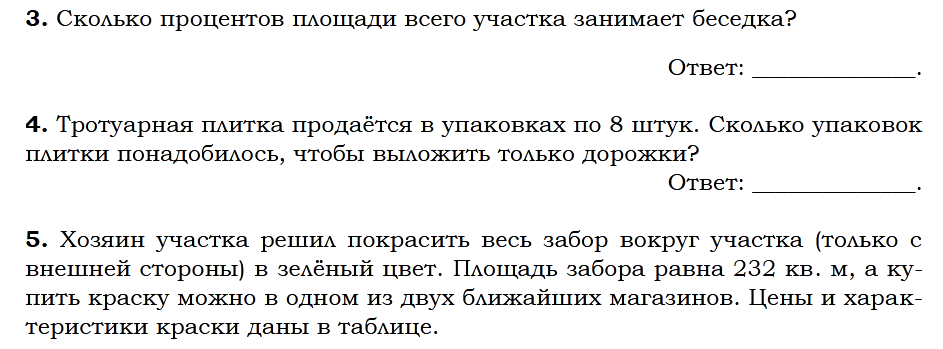 №1
Гараж -2, сарай – 1, беседка – 5, мангал – 3, ели – 7, цветник -4.
Ответ: 5723                                               
№2
(4  2)  (5 2)  (2  2)  (2  1) = 88 кв.м
 №3
Площадь беседки  6 клеток, площадь участка 150 клеток
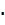 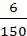 100% = 4%
№4
Размер одной клетки плана 200 см  200 см, а  размер тротуарной плитки 
50 см  50 см, значит, в одной клетке 16 тротуарных плиток. В одной упаковке 
8 штук, поэтому надо посчитать сколько клеток покрыто тротуарной плиткой и умножить на два.
12,75 клетки покрыто плиткой, значит 12,75  2 = 25,5  26 упаковок
Ответ:  26
№5
Магазин 1
Найдем количество банок краски  232 0,6  5 = 27,84 28 банок
Найдем стоимость 28 банок краски
28  2400  400 = 67600 руб.
Магазин 2
Найдем количество банок краски   232  0,4  4 = 23,2  24 банки
Найдем стоимость 24 банок краски  24  2300  600 = 55800 руб.
Ответ:  55800
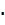 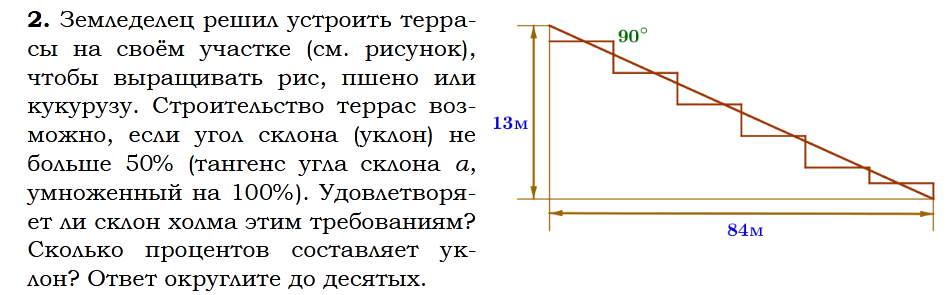 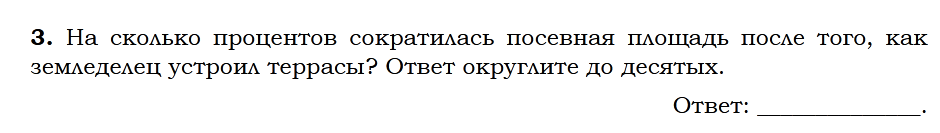 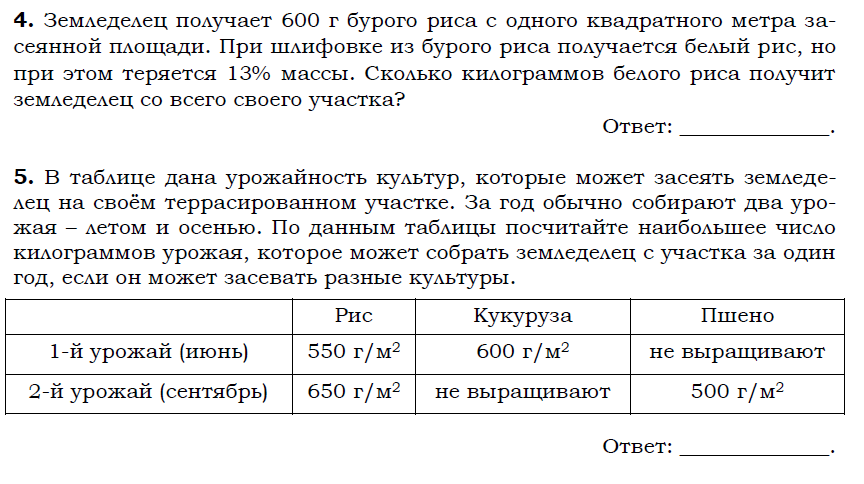 №1
Найдем длину склона холма по теореме Пифагора


Площадь склона 85 30 = 2550 кв.м
Ответ:  2550
№2
В прямоугольном треугольнике тангенс острого угла равен отношению противолежащего катета к прилежащему катету
13: 84  100  = 15,47  15,5 
Ответ: 15,5
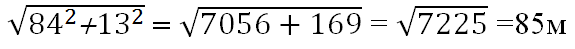 №3
Площадь террасы
3084 = 2520
Площадь склона
На сколько процентов сократилась посевная площадь


№4
600 г = 0,6 кг
0,6  2520  (1 – 0,13) = 1315,44 кг
Ответ: 1315,44
№5
( 0,6 + 0,65)  2520 = 3150 кг
Ответ: 3150
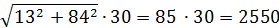 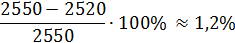 48
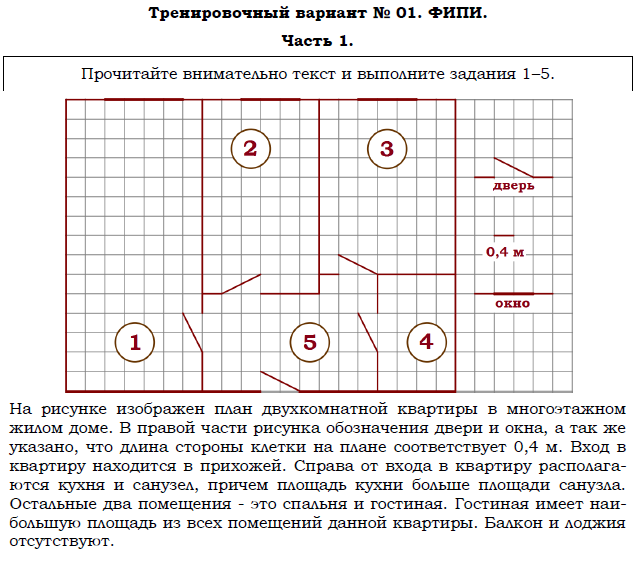 49
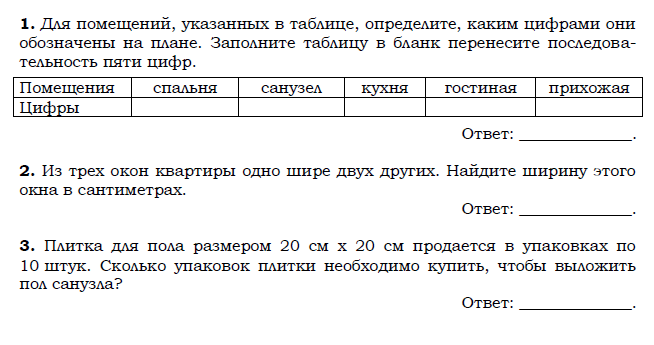 50
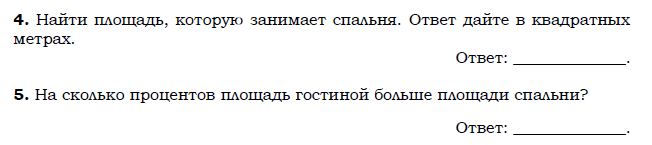 51
Решение
№1
Площадь кухни больше площади санузла, поэтому кухня – 3, санузел -4.
Площадь гостиной больше площади спальни, поэтому гостиная – 1,спальня – 2, прихожая – 5.
Ответ: 2 4 3 1 5 
№2
Самое широкое окно в гостиной- 4 клетки, ширина 1 клетки 0,4 м = 40 см.
40 4 = 160 см
Ответ: 160 см
№3
В одной клетке плана 4 плитки для пола. В санузле 4. 6 = 24 клетки
24  4 = 96 плиток.
 В одной упаковке 10 штук, 96 : 10 = 9,6  10 упаковок.
Ответ: 10
№4
Размеры спальни  6  0,4 = 2,4 м  и 10  0,4 = 4 м,  S = 4  2,4 = 9,6 кв.м
Ответ: 9,6
№5
Площадь гостиной 7  15 = 105 клеток, спальни – 60 клеток 
( 105 – 60 )  60  100 % = 75 %          Ответ: 75
52
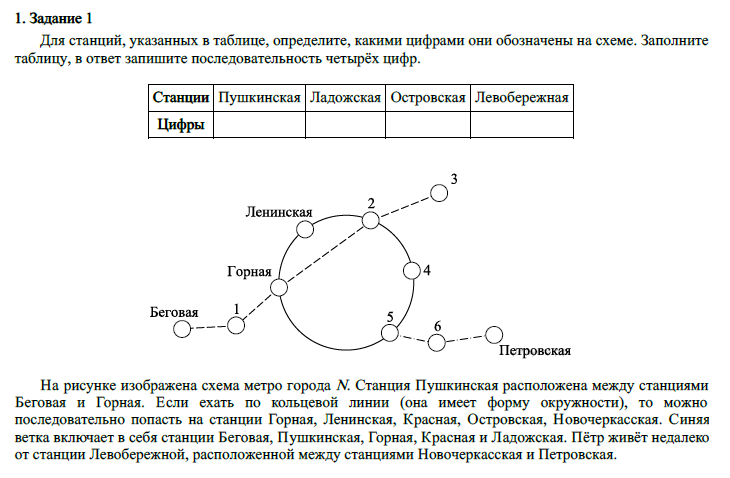 53
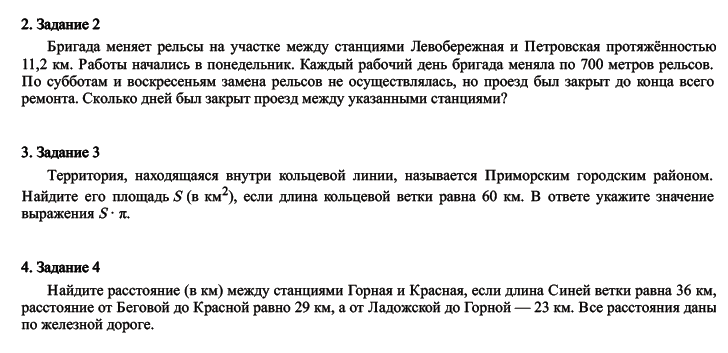 54
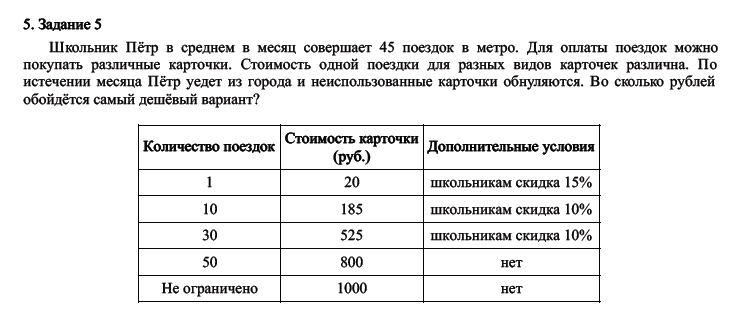 55
Решение:
№1
Станция Пушкинская расположена между станциями Беговая и Горная, значит, Пушкинская обозначена цифрой 1. Синяя ветка включает в себя станции Беговая, Пушкинская, Горная,Красная и Ладожская, значит, Ладожская – 3. Если ехать по кольцевой линии, то можно попасть на станции Горная, Ленинская, Красная, Островская, Новочеркасская, значит, Новочеркасская – 5, Островская – 4. Петр живет  недалеко от станции Левобережной, расположенной между станциями Новочеркасская и Петровская, значит, Левобережная – 6.
Ответ: 1 3 4 6
№2
На замену рельс  ушло 11200 м  700 м = 16 дней. Работа велась с понедельника по пятницу, т.е. 5 дней из 7. Значит 16 : 5 = 3 недели и 1 день. Всего 7  3 + 1 = 22 дня
Ответ: 22.
№3
Длина кольцевой ветки 60 м. Найдем радиус окружности R = C  ( 2 )
 R = 60 ( 2) = 30  ;   S  = 900
Ответ: 900.
56
№4
Расстояние от Красной -2  до Ладожской – 3 равно 36 – 29 = 7 км, расстояние между станциями Горная и Красная  равно  23 – 7 = 16 км.
Ответ: 16.
№5
Заметим, что последние два вида карточек можно не рассматривать.
Сравним стоимость 30 поездок по карточкам первых трех видов.
Первая карточка  20  30 ( 1 – 0,15) = 510 руб.
Вторая карточка   185  3  ( 1 – 0,1 ) = 499,5 руб.
Третья карточка    525  ( 1 – 0,1 ) = 472,5 руб.
Поэтому Петр должен купить карточку третьего вида , это 30 поездок, затем  карточку второго вида, это 10 поездок и пять карточек первого вида.
Получим    472,5 + 185  ( 1 – 0,1 ) + 20  5  ( 1 – 0,15 ) = 472,5 + 166,5 + 85 = 724 руб.
Ответ:  724
57
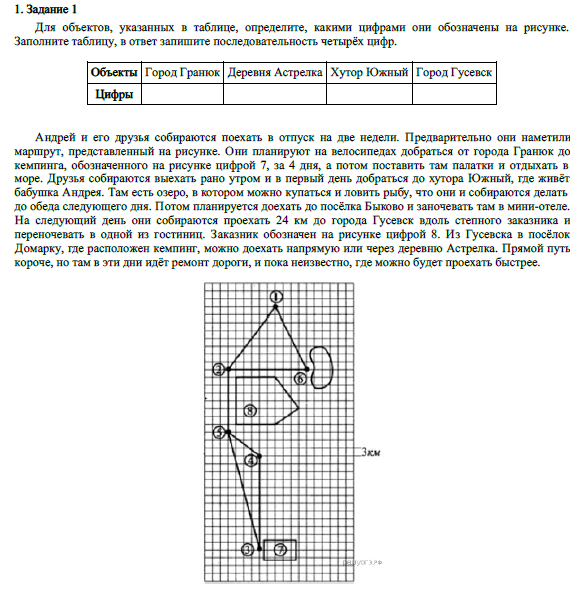 58
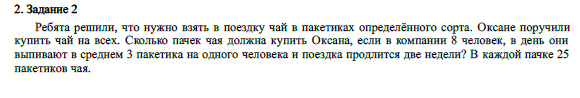 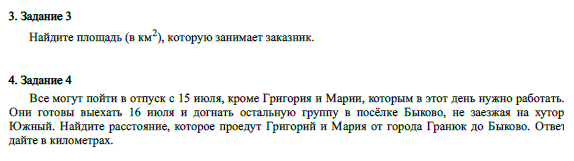 59
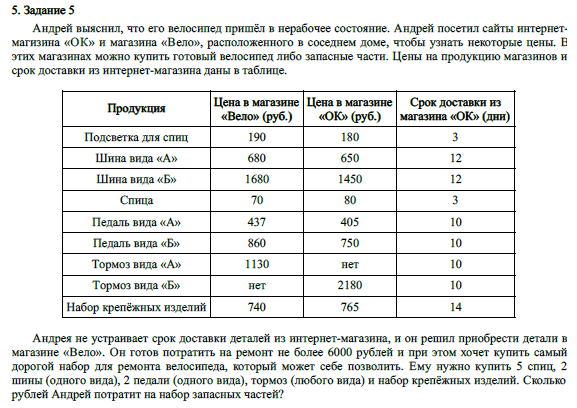 60
Решение:
№1
Андрей и его друзья собираются начинать движение из города Гранюк, следовательно он отмечен цифрой  1. Рядом с хутором Южный расположено озеро. Значит, хутор Южный – цифра 6. После хутора Южный планируется  поехать до поселка Быково – 2 , а потом проехать до города Гусевска вдоль степного заказника, обозначенного цифрой -8. Значит, город Гусевск  обозначен цифрой 5. Из Гусевска  в поселок Домарку, где расположен кемпинг, можно доехать напрямую или через деревню  Астрелка. Значит, деревня Астрелка обозначается цифра  4.

№2
Найдем, сколько пакетиков чая ребята потратят за две недели:
8  3  14 = 336
Найдем сколько им потребуется пачек чая:  336  25 = 13,44  1 4
Ответ: 1 4
61
№3
3 8  3  6 – 0,5  3  3  3   4 – 0,5  3  3  3  2 = 351
Ответ:  3 5 1.
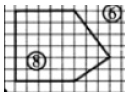 62
№4
Най дем расстояние, которое проедут Григорий и Мария от  города Гранюк до Быково, по теореме Пифагора
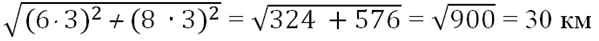 №5
На спицы Андрей потратит  70  5 = 350 руб. Далее Андрей должен купить  две шины вида «А», если он купит две шины вида «Б» (1680  2 = 3360), ему не хватит денег на остальные запчасти. Поэтому, на шины он потратит 680  2 = 1360 руб. Поскольку Андрей хочет купить самый дорогой набор для ремонта велосипеда, из двух видов педалей  он может купить педали вида «Б», они будут стоить 860  2 = 1720 руб. Ему останется купить тормоз (1130 руб ) и набор крепежных  изделий (740 руб.)
Получим  350 + 1360 + 1720 + 1130 + 740 = 5300 руб.
Ответ: 5 3 0 0
63
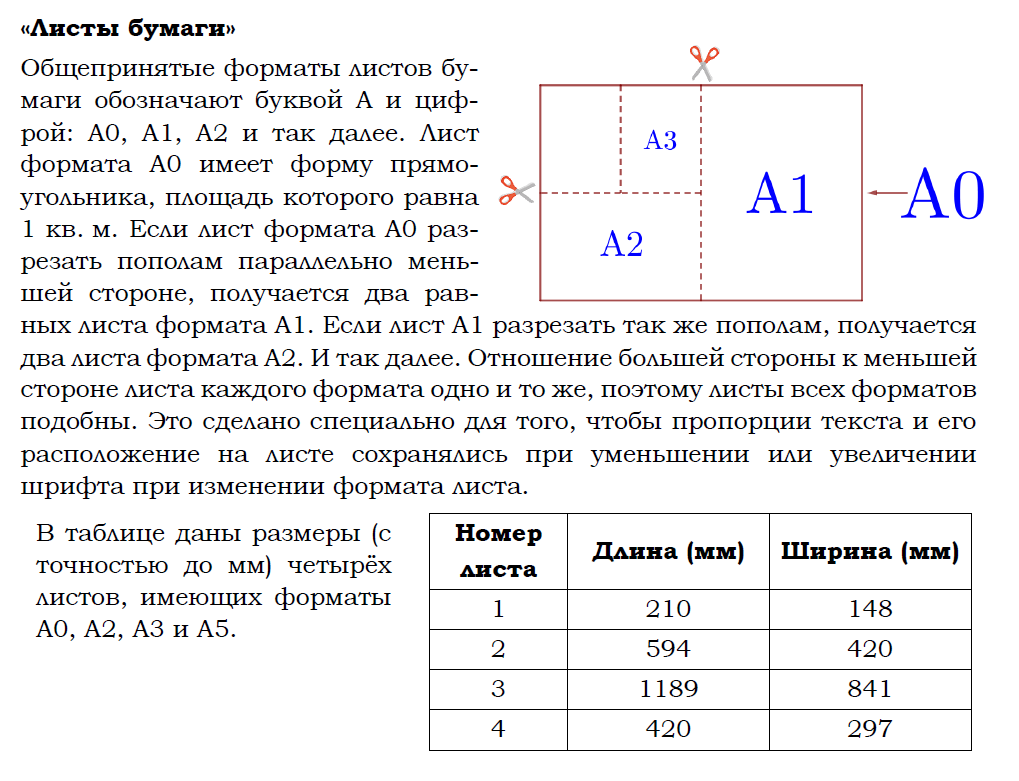 64
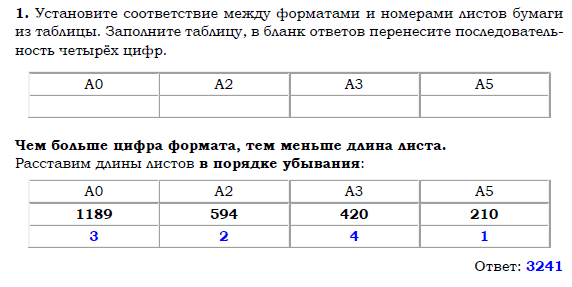 65
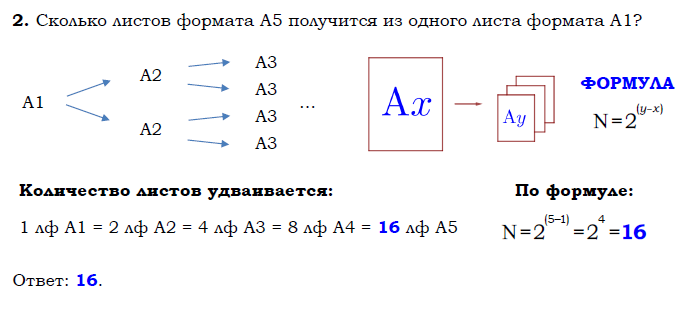 66
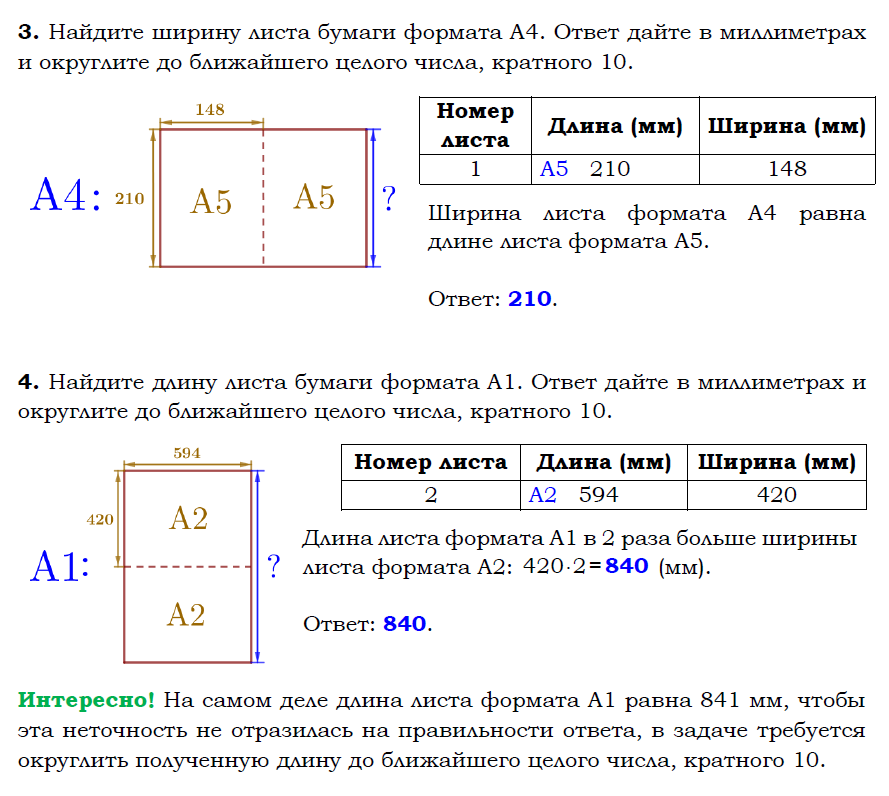 67
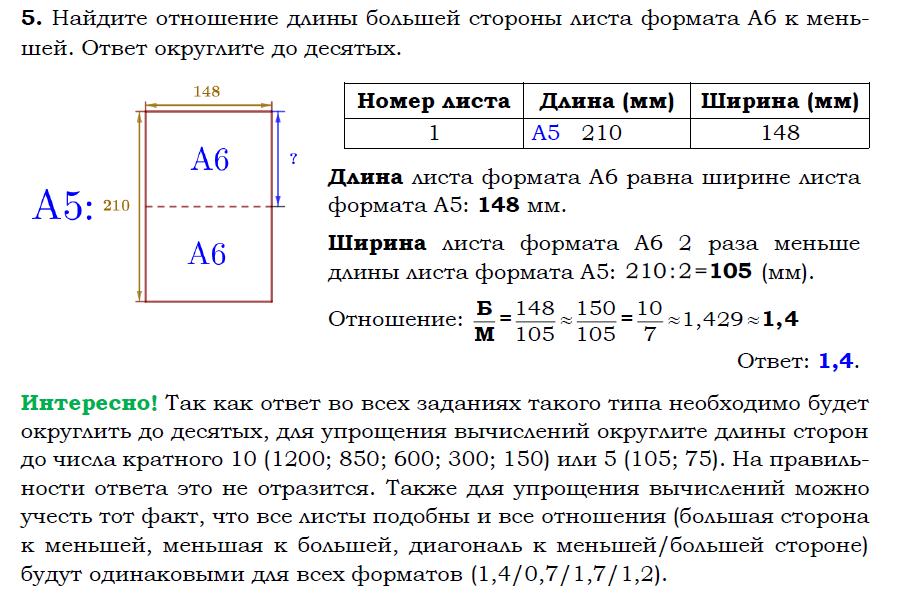 68
Спасибо за внимание